The Impact of Inequalities in the Education System on English Language Learners
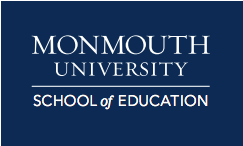 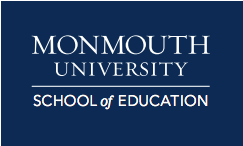 Skylar Lyons
Monmouth University
Background
Conclusion
Methods
The English Language Learner population has grown from 3.5 million to 5.3 million in the past decade (National Clearing House for ELLS, 2011). 

A study by Orfield and Lee (2007) found that by 2050, Latinos will-out number native English-speaking peers, yet they are the largest minority group in public schools.

20% of United States students between ages five and seventeen reported coming from a home where a language other than English was spoken (Planty et al., 2008).

The drop out rate is much higher for ELL students than non-ELL students by about 15-20%.

94% of the root cause of issues impacting English Language Learners can be blamed on the system, with only 6% of issues attributed to the individual (Deming, 1982).
English Language Learners in elementary and middle schools face lots of obstacles that impact their overall academic success. 

The first challenge being student achievement (academic gap).
 
The second challenge being lack of teacher trainings and advocacy (early referrals to special education). 

English Language Learner students also experience systematic inequalities through policies put into place (standardized test given in English). 

In conclusion, this research study shows there is a lot more work that can be done to prevent these inequalities in place throughout our educational system impacting all students.
Participants/Demographics: 
12 students from two different school districts in New Jersey; 
6 of the 12 students will be elementary school students in grades three through fifth.
6 of the 12 students will be middle school students in grades sixth through eighth. 

All participants must be enrolled in the schools ELL program and have been for at least two years. 

One-on-one interviews: 
Students will be presented with open-ended questions that give them the opportunity to use their voice and share their experiences as English Language Learners.
Students may provide pictures and drawings to express their thoughts and feelings as it can be easier than giving a direct answer to a question.

Data Collection:
Data will be collected in two different schools in New Jersey. 
The researcher will use two audio recorders to record each interview and refer to them once all information has been collected
The researcher will also keep a journal with reflective thoughts after each session, or with inside information gathered

Gatekeeper:
Participants teachers, they will be able to help locate these students and provide inside information such as assessment scores and grade-level curriculum expectations. 

Analyzing Data: 
Using a software called ATLAS will help the researcher determine the essence of experience for English Language Learners in New Jerseys public schools. 
ATLAS will help determine the studies theme structure and process which will allow the researcher to conclude the difference inequalities throughout the education system and its policies affecting elementary and middle school ELL students.
Purpose
References
The purpose of this study is to examine inequalities in the education system and policies that impact English Language Learner students in New Jersey’s elementary and middle schools. 

Research Questions: 
How does New Jersey’s education system and its policies affect students who are classified as an English Language Learner?
Does being an English Language Learner affect student achievement?
How accurate are English Language Learner student assessment scores and grade—level curriculum?
What are the effects of ELL students taking an assessment in English?
How can schools create inclusive environments and policies for English Language Learners?
Balkin, R. S. & Kleist, D. M. (2017). Counseling research: A practitioner scholar approach. Alexandria, VA: American Counseling Association. 

Collier, C. (1999). Assessment of cognitive style. In cognitive learning strategies for diverse learners. Cross cultural developmental education services. Ferndale, WA. 

Collier, C. (2004). Separating difference and disability. Available: http://www.crosscultured.com

Collier, V. P., & Thomas, W. P. (2004). The astounding effectiveness of dual language education for all. NABE Journal of Research and Practice, 2(1), 1-20. 

Duran, R. (2008). Assessing English-language learners’ achievement. American Educational Research Association. doi: 10.3102/0091732X07309372.

Fernandez, N. & Inserra, A. (2013). Disproportionate classification of esl students in U.S. special education. The Electronic Journal for English as a Second Language. doi:1072.4303.

Lopez, O. (2010). The digital learning classroom: improving English language learners’ academic success in mathematics and reading using interactive whiteboard technology. Computers & Education. 54(4). 901-915. doi:10.1016. 

National Center for Education Statistics (2005). The nation’s report card. Washington, DC: US Department of Education. National Research Council https://nces.ed.gov/nationsreportcard/pubs/main2005/2006451
Preliminary Findings
The United States National Assessment of Educational Progress (NAEP) found academic disparities between English Language Learners (ELL) and regular (non-ELL) students. 54% of fourth grade ELL students scored at or above the basic achievement level on math compared to 83% of non—ELL students. 

Collier and Thomas (2004) looked at scores and determined that mandated state tests given in English cannot reflect their true understanding. 

Two accommodations to increase ELL standardized test scores would be (1) provide an English dictionary, and/or (2) provide a bilingual dictionary. Along with providing these students extended time as looking through these resources will take time away from the student. (Duran, 2008). 

ELL students could be struggling in the classroom because of the language barrier, yet the teacher is making a referral to special education services thinking they need to be classified. Majority of their school day is spent sitting in a general education classroom with a teacher only speaking English (Fernandez & Inserra, 2013). Teachers need to receive background information on their ELL students because it is important for their language acquisition and helps to meet the students needs and prevents a pre-mature referral. 

There is a need for teachers to be trained and educated on how to teach ELL students. ELL students who are learning a second language sometimes portray specific behaviors that come along with students adjusting to a new culture and language. Teachers are not aware of how their ELL students are acquiring a second language or even how long it takes to fully learn the language.
Future Research
For future research, it would be nice to see studies focusing on the implementation of different systems and policies that would better impact English Language Learner student’s academic success. Or, at least following-up on existing policies such as The No Child Left Behind law (Fernandez& Inserra, 2013). As time goes on student’s educational needs change, so the policies and systems in place need to continue changing too.
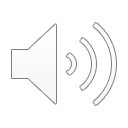